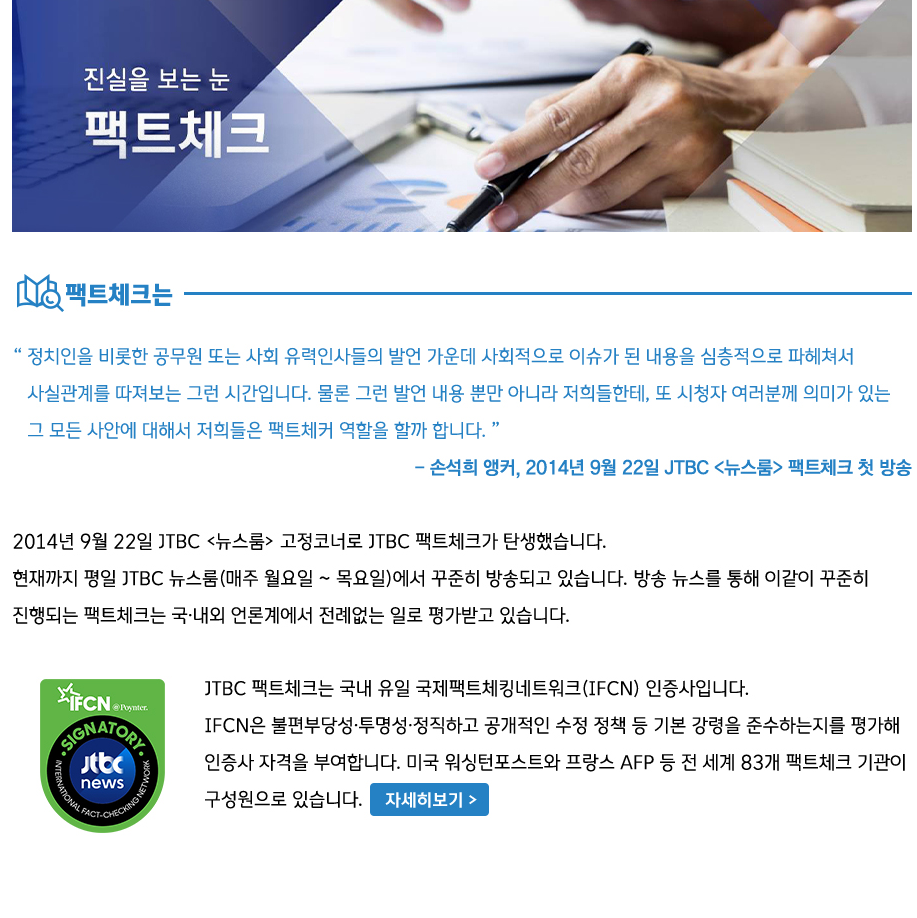 JTBC 팩트체크의 IFCN 강령 위반 사항이 발견될 경우 아래의 사이트를 통해 IFCN에 전달할 수 있습니다.  (바로가기)